The Service User and Carer Working Groups journey through the ALPS Programme
Caroline Plews, Christine Rhodes, Sue Sherwin & Jools Symons
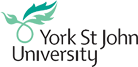 Long and winding road
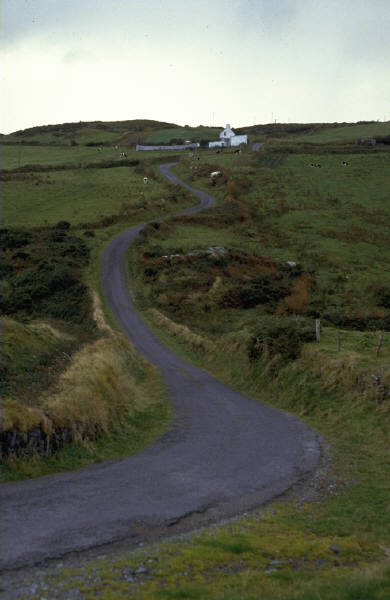 Strategic Aims
to develop and improve assessment and thereby learning in practice settings for all Health & Social Care students
to develop the competence of people who support and assess Health and Social Care students in practice settings
to enhance the role of service-users and carers in assessment and learning in practice settings
to develop effective project management, evaluation and partnership working
to research and disseminate assessment practice
to respond to and influence national and international policy and culture in assessment
How ALPS works
Partner Site Implementation Groups (PSIGs)

Bradford 	Huddersfield	Leeds	Leeds Metropolitan	York St John
Monitoring & 
Evaluation Group
Core Team
Dissemination &
Impact Group
IT Group
Research Group
Joint Management Group
Partner Lead Group
Advisory Board
[Speaker Notes: With 5 partners and WDC complex to manage.  Leeds University is lead but is a partnership and important that partners own ALPS.
Leads at each of the partner sites...(name relevent ones here, otherwise...) partner key contacts listed at end of presentation.
Management structure – most important Group are Partner Site Implemnetation Groups, one based in each parnter site and where core work happens.  Membership mix of academic, NHS/placement, students, service users/carers.  PSIGs implement programme of work.  
Partner Lead Group – 1 from each partner meetings offer the opportunity for informal exchanges between partner leads on progress, issues & ideas.

corodinate the work across partners, integrating work into courses including practice placements.  To ensure comprehsive coverage and that there are no gaps. 
Management Groups  - develop progarmmes of work, key areas of ALPS, eg, IT – mobile technolgies. Research......., Dissemiantion & Imapct................ Monitoring & Evalaution................

Joint Management Group – partner representatives managing and directing ALPS.
Advisory – proving strategic direction, external as well as partner reps (senior managers), regulatory bodies, Hugh Barr, Centre for the Advancement of IPEducation]
In the beginning
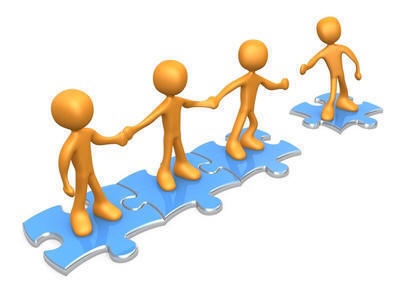 [Speaker Notes: ALPS 2 years on when SUCWG formed.
Reps from each institution, all bar one specific interest and experience of SU&C engagement.
No SU/C rep
Group to report to JMG through chair]
Lines of Communication
One way
[Speaker Notes: Lack of autonomy, authority and responsibility. 
One way communication
Two maps – communication & teamwork completed. Consultation rather than participation.]
Drawing Board
Terms of reference
Two way communication
Operational plan
Work streams
SU&C representation
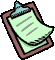 Remuneration
Different payments at each institution
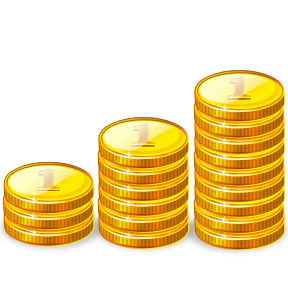 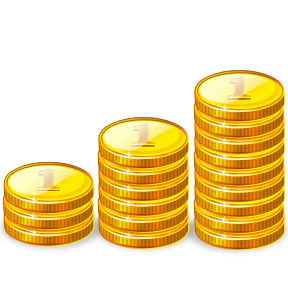 Flow of information
SU&C
ALPS Good Practice Guidelines
http://www.alps-cetl.ac.uk/essen/player.html
Collaboration between the partners
What were  our goals?

 Context of development

Different levels of involvement between the Universities 

Examples of collaboration
SHARED GOALS
INVOLVEMENT OF SERVICE USERS AND CARERS IN ASSESSEMENT OF PRACTICE
DEVELOP COLLABORATIVE RELATIONSHIPS WITH SERVICE USERS AND CARERS
DEVELOP FRAMEWORKS THAT SUPPORT BEST PRACTICE FOR INVOLVEMENT
DEVELOP INVOLVEMENT OF SERVICE USERS AND CARERS IN ALL ASPECTS OF  EDUCATIONAL DELIVERY
CHAMPION CULTURAL CHANGE AT AN INSTITUTIONAL AND INDIVIDUAL LEVEL
THE GARDEN OF INVOLVEMENT .......... NOW
THE GARDEN OF INVOLVEMENT .......... THEN
DIFFERENT STAGES ON THE LADDER OF SERVICE USER AND CARER INVOLVEMENT
FULL INVOLVEMENT

PARTNERSHIP

CONSULTATION

TOKENISM

NO PARTICIPATION
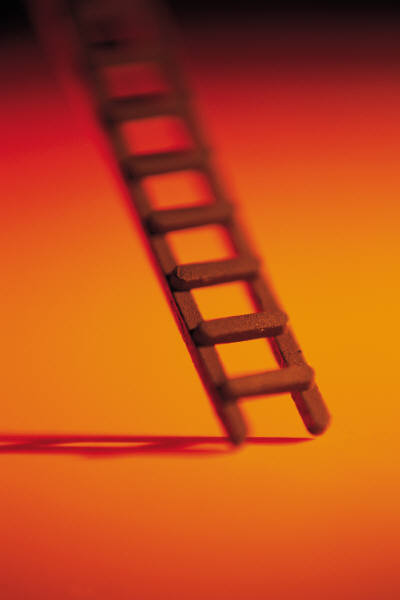 DEVELOPING FRAMEWOKSFOR SUSTAINABILITY
DEVELOPING FRAMEWORKS
Development of service user and carer role : job descriptions, possible models, development plans.
How to develop networks with local people and communities. 
Legitimising the role: pay policy, service user and carer strategy.
Sharing ideas: research, audit, data base innovative practice
DEVELOPMENT OF INVOLVEMENT OF SERVICE USERS AND CARERS
Across all Universities :
Increase in the number of service users and carers involved 
Increase in the types of activity in which they are involved
Individual and organisational change in culture
Where are we now?
FULL INVOLVEMENT

PARTNERSHIP

CONSULTATION

TOKENISM

NO PARTICIPATION
Competing drivers for the future
Service user and carer agenda continues.

Decreased resources in Universities. 

Future collaboration will require new  goals
    to continue developing different types and 
	 levels of involvement.
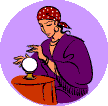 “What Matters to US”
What Matters to US (Users of Services) in Shared Care and Decision Making
Rationale and Context
Health policy requires future professionals to support patients and carers in self-care, including decision making
 
Working effectively in partnership needs appreciation of what patients and carers can do/offer and ability to respond flexibly   

History of collaboration of these four West Yorkshire Universities in establishing Patient Learning Journeys and support for effective working with patients and carers, modelling this for learners
[Speaker Notes: The goal of ALPS is to ensure that students graduating from courses in health and social care are fully equipped to perform confidently and competently at the start of their professional careers. 
extend excellence in assessment
help students learn in practice within and across professions
identify common competencies across professions
encourage innovative methods of assessment that ensure students are fit to practise in the changing workplace
develop common assessment tools to assess these generic skills
train a pool of cross-professional trained assessors]
Rationale and Context
‘Back to basics’ urge of those who had been working with users and carers and were thus thinking more outside their professional silos

The CETL ALPs (Assessment of Learning in Practice Settings) call for research proposals to inform their competency framework and assessment methods
Research Aim
To establish the essential skills and attributes that health & social care practitioners require to enable service user participation in decision making about their care.

Funded by Assessment & learning in Practice Settings (ALPS) programme – Centre for Excellence in Teaching & Learning (CETL) project.
Aims and Methods
To establish a collaborative inquiry process with users and carers to explore what professionals need to do to help patients and carers play their part in shared care and decision making.
To conduct a Delphi-type exercise to widen the inquiry to other users and carers, practitioners, students and academic teachers.
To establish implications for the assessment of students in the practice setting and practice related learning in the academic setting.  
To build on these processes to co-design and test one or more assessment methods.
[Speaker Notes: Focus groups were facilitated with the facilitator using ‘self’’ as a research methodology to facilitate sharing of experiences i.e. an iterative reflective process was used.
Re-usable learning objects were video recorded during the focus groups with the permission of the participants.
A fourth focus group was carried out to validate the emergent thems.

Delphi study carried out across four HEI’s and included staff and students from:
The distribution of 10 questionnaires per University to academics and students are suggested as follows:
University of Leeds:  Audiology, Dentistry, Medicine, Pharmacy and MH Nursing
University of Bradford: Physiotherapy, Radiography, Midwifery, ?Optometry
University of Huddersfield:  Nursing (AH, LD and Child), Podiatry, and ODP.
Leeds Met:  Dietetics, Speech and Language therapy, Social Work, Occupational Therapy
Thirty questionnaires were sent to users and carers who were not involved in the focus group.

Discuss quality of data through focus groups versus Delphi questionnaire.]
Action Learning Groups
Users and carers (US group) met 3 times in 3 groups and then all together, reflecting on experience 

Groups led by user and carer (university- employed) involvement workers

All participants had been through Patient Learning Journey programmes

Meetings were recorded, reflected upon and analysed in iterative process
Emergent Findings
Time: ‘too much pressure on staff, they are not allowed to care due to time restrictions-high stress levels-this eventually makes them bail out

Respect and Person-centred: ‘The Nurse listened and understood where I was coming from.  She looked at things from my point of view-I needed someone to listen to me and hear what I was saying to find a solution-she really wanted to help’. 

Communication: ‘Speak at our level but don’t assume our level.  I really want to know you’re listening’
Emergent findings continued…
Power: ‘As his carer I know more things about him than they do’.  ‘Both Dr and Patient are experts so should work together’
Team working: ‘communicating with other professionals to smooth our way to getting help’
The Organisation: ‘OT very young and very open minded-not worried about ticking boxes and pleasing management- no doubt this will have to change’
The relationship: ‘The Consultant was very apologetic-he admitted that ‘Mother knows best’-so I have great respect for him’.  ‘I came out lighter because he’d listened to me and he’d lightened the load’
Learning and process outcomes
Learning how to lead from a user perspective: university workers had to lead at the start as it was university based and our agenda, but we led from our own personal experience, not from our professional title

Learned to encourage dialogue so the group grew their ideas: ‘I learned how to listen, really listen, again’.
 
Effect on those involved (i.e. usual health, wellbeing and employment outcomes) enhanced by contributing more fully from the beginning: what is important to assess? 

Users and carers can add vital depth and breadth to understandings from professional silos if given resources
Learning  and process outcomes
Still struggling with contradictions of different research paradigms!  Still working on….

Action Learning groups with service users /carers, tape recorded and transcribed.

Thematic analysis – statements related to shared care and decision making formed basis for a survey.

Survey statements taken back to Action Learning  groups for approval.
Survey
Survey sent out to 3 stakeholders – 

 Service Users/ Carers – wide range of experiences.
Students – across 16 professions
Academics – across 16 professions

Statements ranked or rated option to add comments

Colour coded to enable attribution of response to stakeholder group.
Sample Question
Do you feel that how a
person dresses makes
a difference to their 
treatment by 
professionals? 

Please tick one of the
boxes opposite.
Yes     
No      
If you answered ‘yes’
please could you 
explain this a little 
below:
Sample Question
Please rank the following
attributes of professionals
from the most to the least
important to you, where 1
is the most important and 
6 is the least important:
Being honest            
Being flexible            
Being up-to-date       
Avoiding jargon        
Being down to earth 
Listening                   
Broad Outcomes of resulting modified Delphi
Satisfactory return rate

No major surprises in the analysis to date

Data confirms previous work by US ALG groups:

It is not just knowledge, skills and attributes that are important

Many extraneous factors affect interactions.
[Speaker Notes: Training a ‘good’ health and social care professional cannot be reduced to skills and attributes of the individual or the training programme]
Some Findings
QUESTION 5
It is important for
professionals to
behave in a way that
marks them out as
different from
patients/service users
and carers:
Some Findings
QUESTION 6
Professionals should
check if a person can
or cannot understand
what is being
discussed:
Outcomes
Different perspectives – handwashing – much more than hygiene function – issue of respect.

Dressing up for an interaction with the Doctor

Rituals
Limitations
Researcher influence – interaction with service users/carers 

Validity - Transferring dialogue into statements for survey. Eroded validity

Ambiguous statements open to different interpretation.

Uniqueness interaction – not transferable.
Value
Service user led/ focused research.

Richness in the dialogue - Audio clips effective way of demonstrating patient/ user opinion.

Collaborative work- strength in numbers.

Use of self – iterative reflective methodology.

Intuition - facilitators were embedded in service user interactions
Next steps
Dissemination

Write up

Reusable learning objects – pod casts.

Value of talking to one another.

Continue collaborative working.
Acknowledgements and contacts
Project funded by ALPS CETL 
www.alps-cetl.ac.uk 

Project Steering group:
Jools Symons, Penny Morris, Leeds University School of Medicine  
Chris Essen, Sam Samociuk, Leeds University School of Healthcare
Mike Bush, Sue Sherwin, Leeds Metropolitan University 
Caroline Plews, Jane Priestley, University of Bradford 
Kath Padgett, Christine Rhodes, University of Huddersfield

Further Information: Jools Symons
J.e.symons@leeds.ac.uk
Conclusion : Overall Successes of SUCWG
Collaboration
Community of Practice
Cultural Shift
[Speaker Notes: Between HEI’s & Within HEI’s
Now needs embedding but will need continued resourcing if to succeed.]